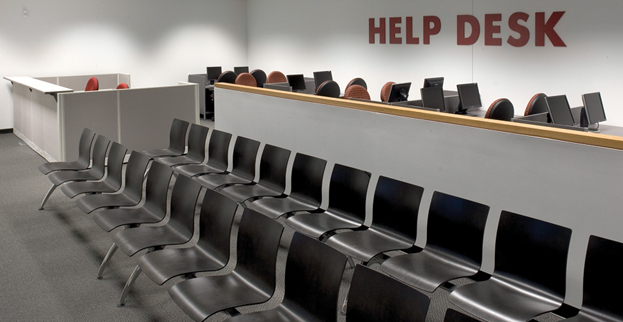 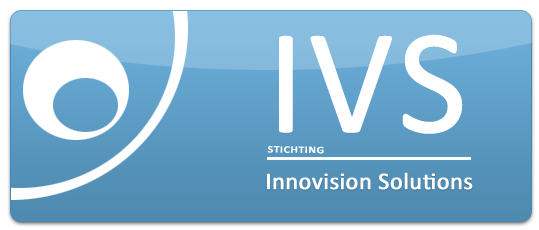 Onderwijsperiode 1 – Schooljaar 2010-2011
Maandag 13 september – Vrijdag 19 november
Helpdesks het hoe en waarom
Een informerende workshop voor 1ste lijnsmedewerkers
Powered by: ROC Westerschelde, ICT Media & Design
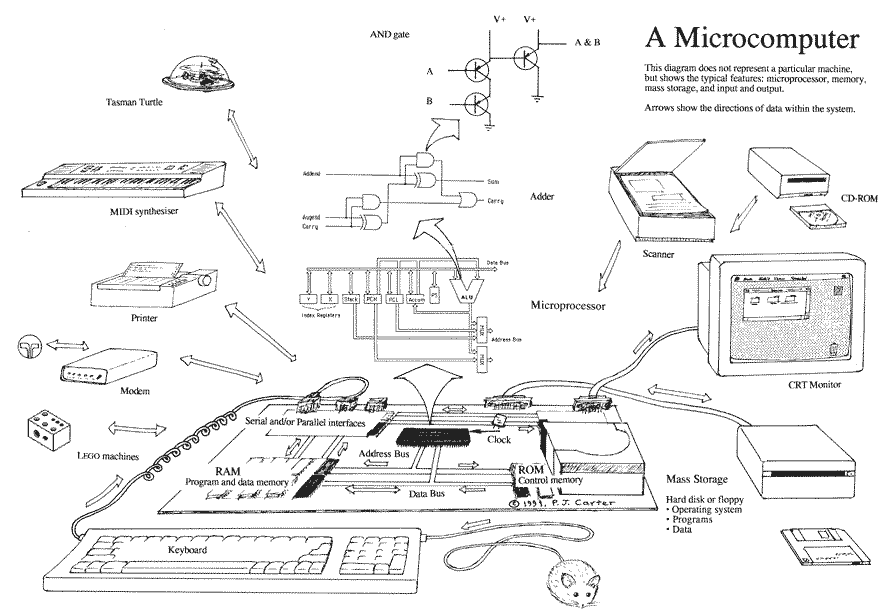 Inhoud
Wat is een helpdesk?
Wat is een helpdesk?

Wat doet een helpdesk?

Hoe komen storingen binnen?

Een storing komt binnen en dan?

Hoog of Lage prioriteit?

Klanten en begrip tonen

Hoe niet om te gaan met klanten

Hoe zorg je ervoor dat iedereen hetzelfde meldingen afhandeld?
Een ICT helpdesk is een centrale locatie in een organisatie waar klanten:
Vragen kunnen stellen
Een storing kunnen melden
Of advies kan vragen over een bepaald product (b.v. Word) of Service (b.v. FTP).
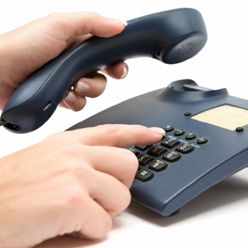 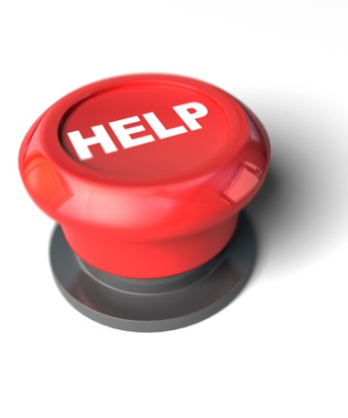 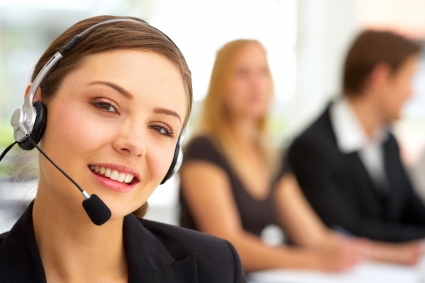 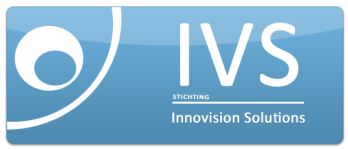 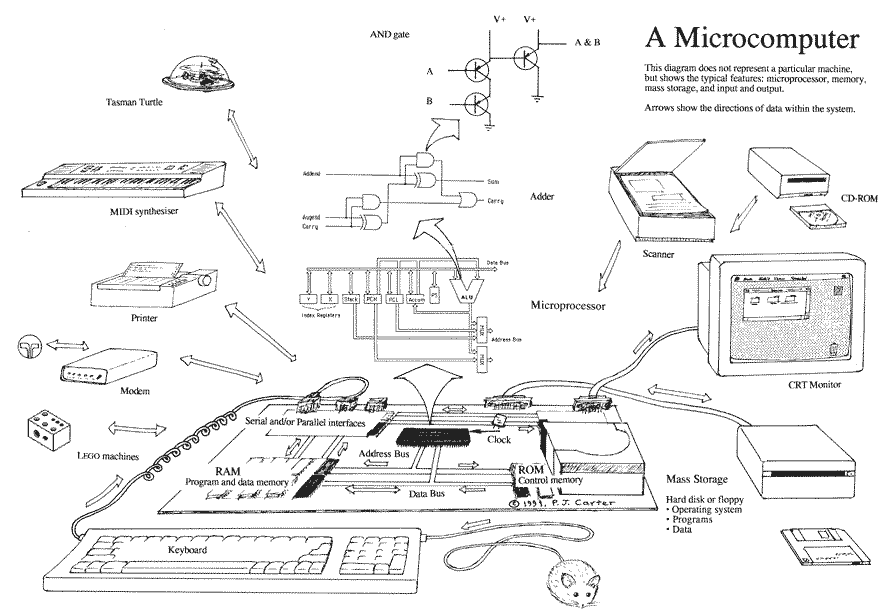 Inhoud
Wat doet een helpdesk?
Wat is een helpdesk?

Wat doet een helpdesk?

Hoe komen storingen binnen?

Een storing komt binnen en dan?

Hoog of Lage prioriteit?

Klanten en begrip tonen

Hoe niet om te gaan met klanten

Hoe zorg je ervoor dat iedereen hetzelfde meldingen afhandeld?
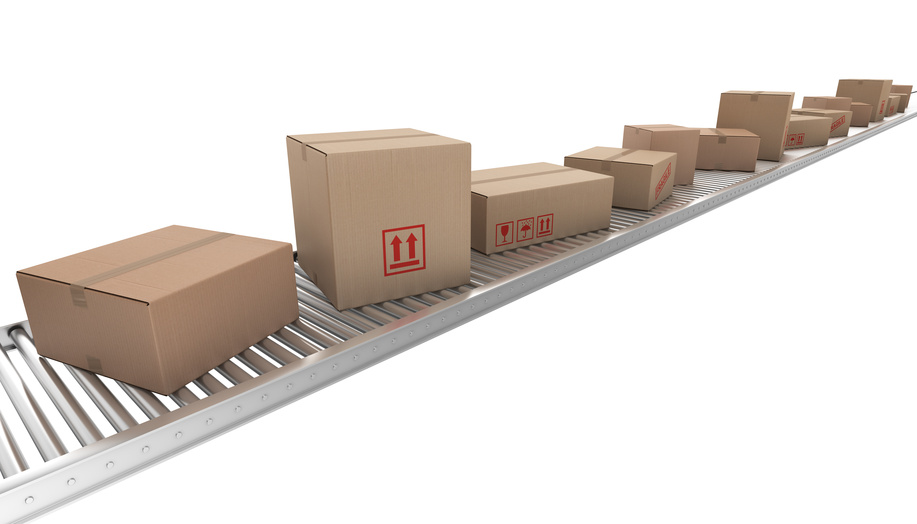 Een helpdesk draagt bij aan de organisatie 
voortgang. Bij veel bedrijven valt het werk 
stil zodra er zich een incident (probleem) 
voordoet. 
Verwerken van meldingen:
Registeren van meldingen
Waar mogelijk oplossen van de melding
Waar nodig doorzetten van een melding naar een collega
Registeren van de oplossing / workaround
	Instructie van klanten:
Opstellen van gebruiker instructies
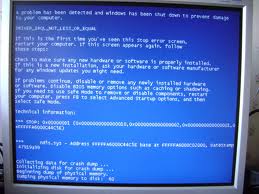 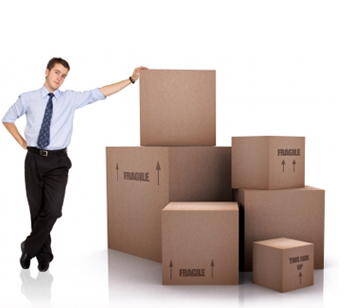 Dit is henk
Hij werk bij een pakketdienst
En dit is jammer genoeg het pakket verzend systeem!
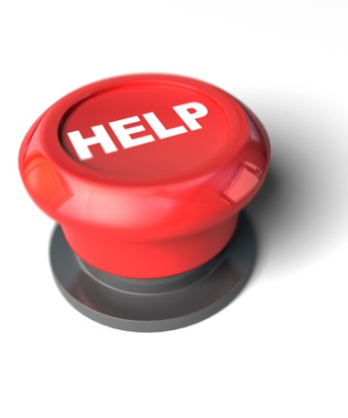 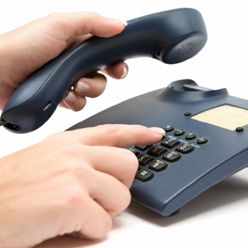 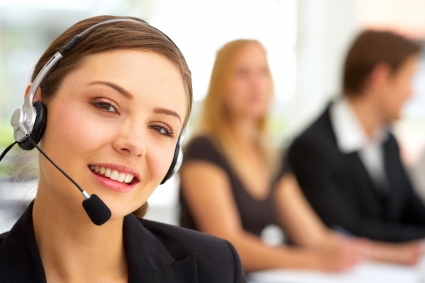 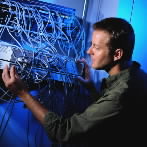 Hehe de pakketten kunnen worden verzonden
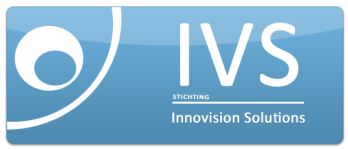 Goede morgen
Inge van de helpdesk..
Zozo das niet best.. Even fixen
Maar even bellen naar de helpdesk!
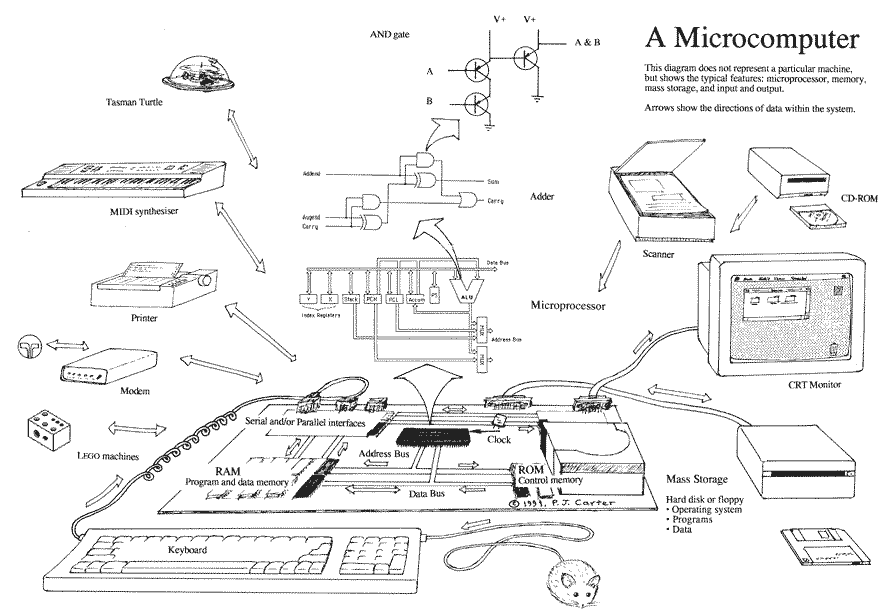 Inhoud
Hoe komen storingen binnen?
Wat is een helpdesk?

Wat doet een helpdesk?

Hoe komen storingen binnen?

Een storing komt binnen en dan?

Hoog of Lage prioriteit?

Klanten en begrip tonen

Hoe niet om te gaan met klanten

Hoe zorg je ervoor dat iedereen hetzelfde meldingen afhandeld?
Kunnen jullie aangeven hoe storingen kunnen binnenkomen bij een helpdesk?
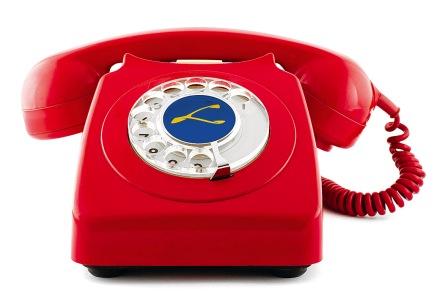 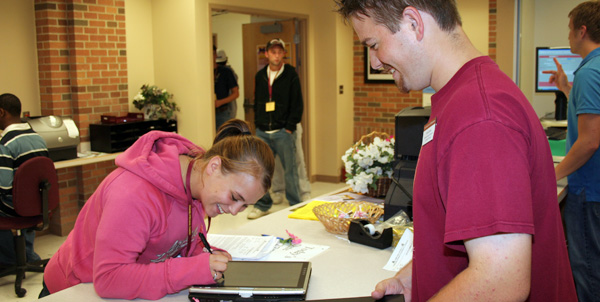 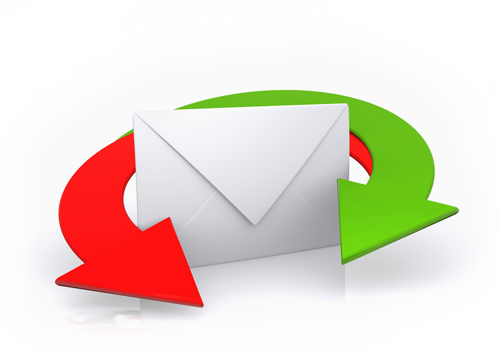 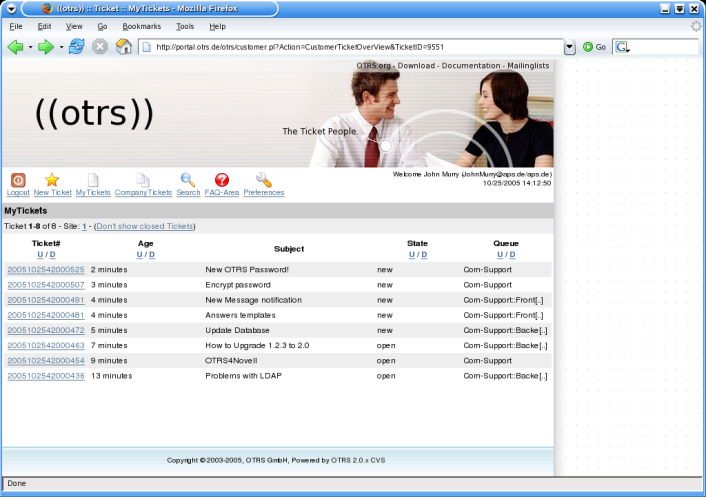 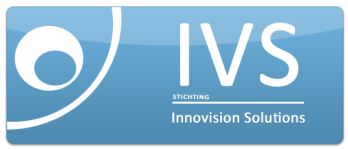 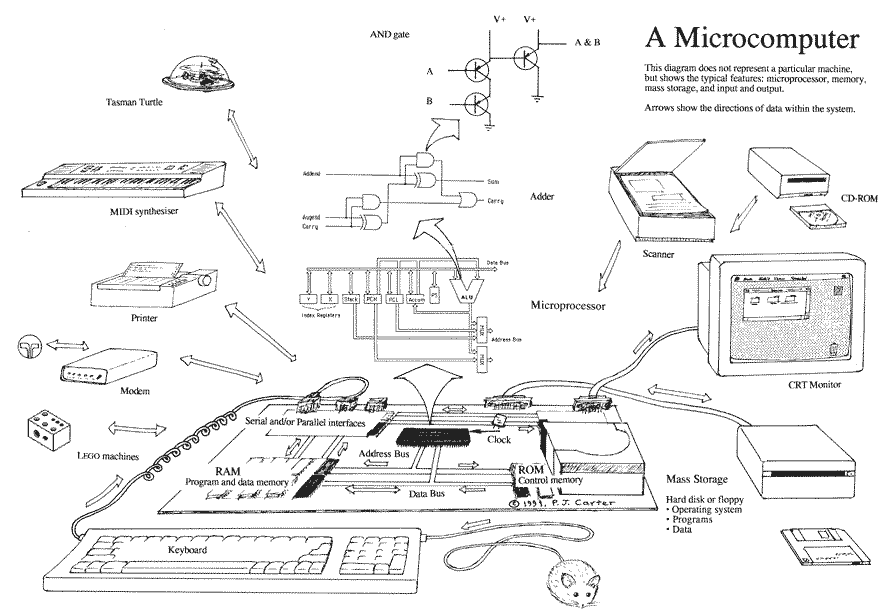 Inhoud
Een storing komt binnen en dan?
Wat is een helpdesk?

Wat doet een helpdesk?

Hoe komen storingen binnen?

Een storing komt binnen en dan?

Hoog of Lage prioriteit?

Klanten en begrip tonen

Hoe niet om te gaan met klanten

Hoe zorg je ervoor dat iedereen hetzelfde meldingen afhandeld?
Wat doen jullie? Mogelijkheden:
Ik ga gelijk de klant helpen maakt niet uit waarmee
Ik ga eerst de melding registeren, stel de prioriteit vast en ga na of ik zelf de melding wel kan oplossen
Ik registeer de melding en ga direct helpen.
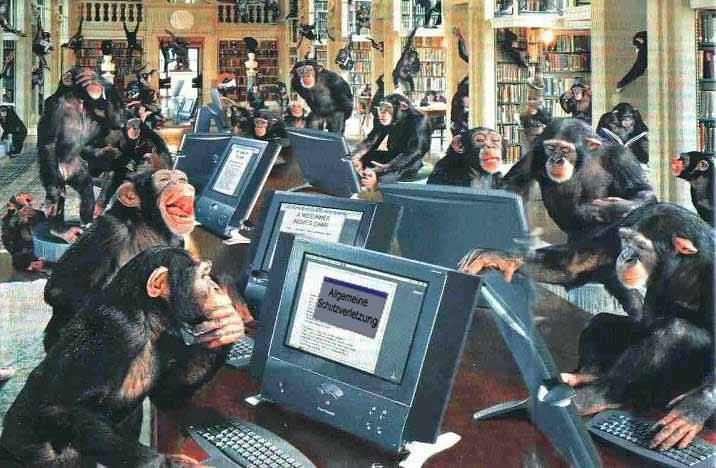 Welk probleem heeft nu de grootste prioriteit?
Juiste antwoord: Ik ga eerst de melding 
registeren, stel de prioriteit vast en ga na 
of ik zelf de melding kan oplossen.
Want
Hoe weet ik anders wie ik eerst moet helpen?
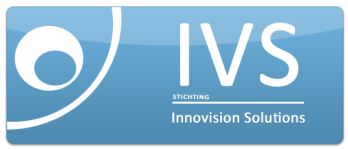 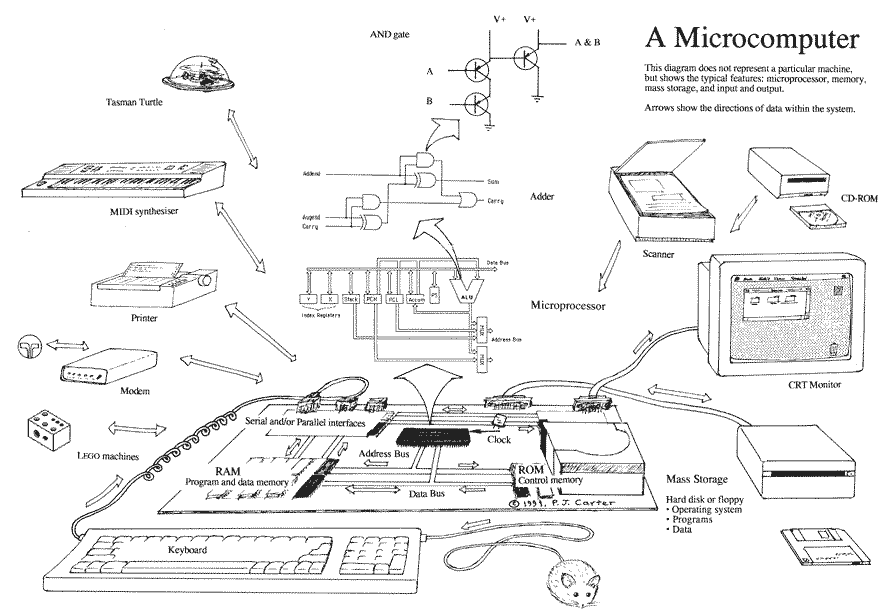 Inhoud
Hoog of Lage prioriteit?
Wat is een helpdesk?

Wat doet een helpdesk?

Hoe komen storingen binnen?

Een storing komt binnen en dan?

Hoog of Lage prioriteit?

Klanten en begrip tonen

Hoe niet om te gaan met klanten

Hoe zorg je ervoor dat iedereen hetzelfde meldingen afhandeld?
De prioriteit van een melding is afhankelijk 
van de impact. Dus de vraag hoeveel 
invloed heeft het voor de totale gebruikers-
groep /organisatie
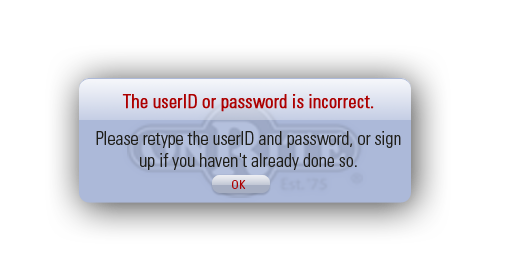 2) Niemand kan meer inloggen
1) gebruiker kan niet printen
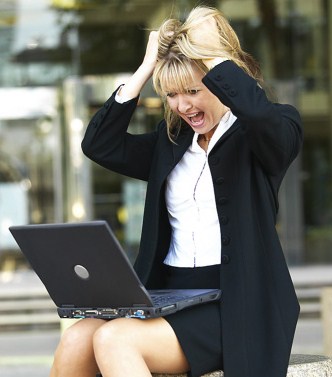 Hoge prioriteit
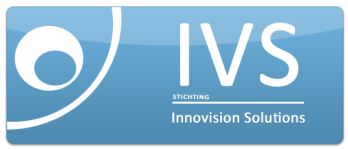 Lage prioriteit
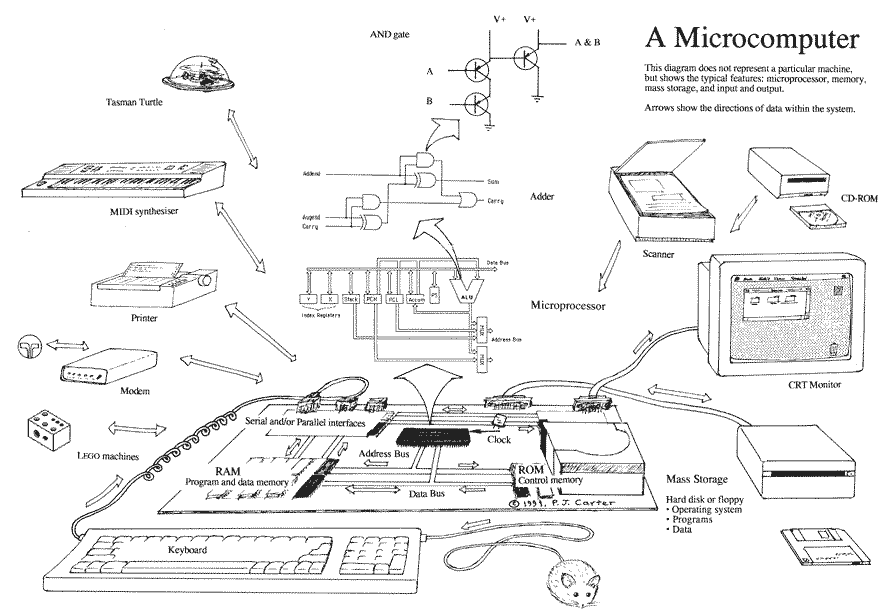 Inhoud
Hoog of Lage prioriteit?
Wat is een helpdesk?

Wat doet een helpdesk?

Hoe komen storingen binnen?

Een storing komt binnen en dan?

Hoog of Lage prioriteit?

Klanten en begrip tonen

Hoe niet om te gaan met klanten

Hoe zorg je ervoor dat iedereen hetzelfde meldingen afhandeld?
Maar nu? Wat heeft de grootste prioriteit?
De directeur van IVS kan niet inloggen op het project management systeem en kan geen taken verdelen
Iedereen kan opeens niet meer op internet, maar wel op intranet bestanden benaderen
Na controle van de backup blijkt dat deze s’nachts met een foutmelding is gecrashed
We kunnen in iedergeval vaststellen dat Internet nu de laagste prioriteit heeft! (ook al vinden jullie dat niet gelijk)
Lastig he! Tja in dit soort gevallen is het handig om SLA’s met de gebruiker te hebben afgesloten
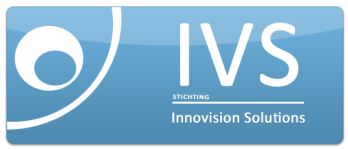 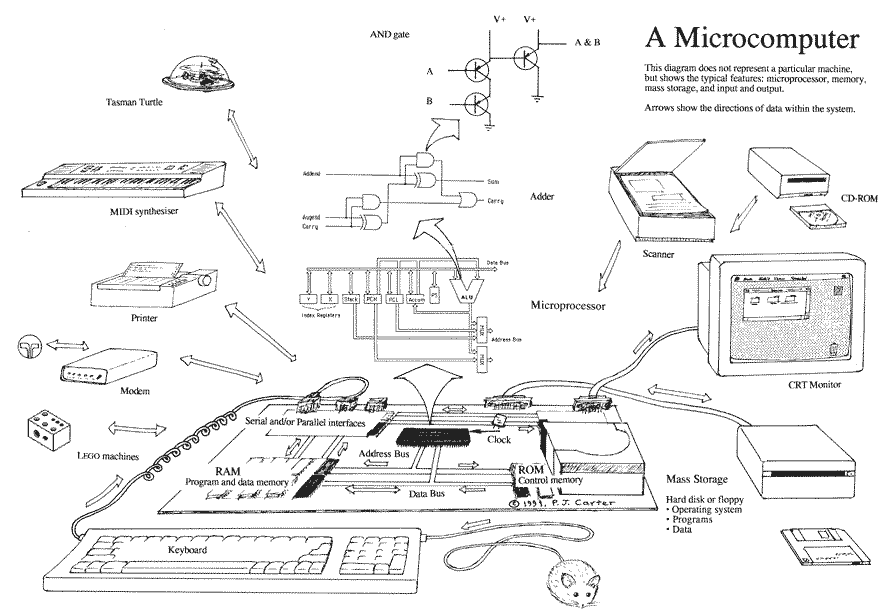 Inhoud
Klanten en begrip tonen
Uhhmm muis in rechter bovenhoek?
Nu ga je weer stuk…
Wat is een helpdesk?

Wat doet een helpdesk?

Hoe komen storingen binnen?

Een storing komt binnen en dan?

Hoog of Lage prioriteit?

Klanten en begrip tonen

Hoe niet om te gaan met klanten

Hoe zorg je ervoor dat iedereen hetzelfde meldingen afhandeld?
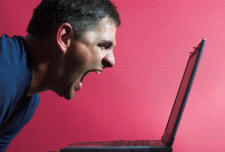 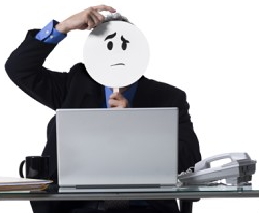 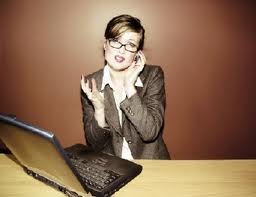 He per ongeluk verwijderd
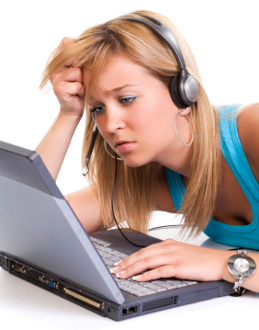 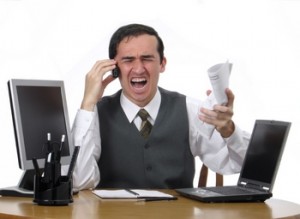 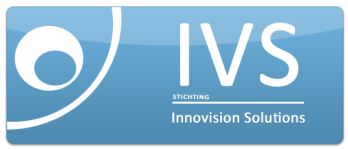 Snapt heel dat programma niet
Mhuhh… ik ben al mijn bestanden kwijt!!!
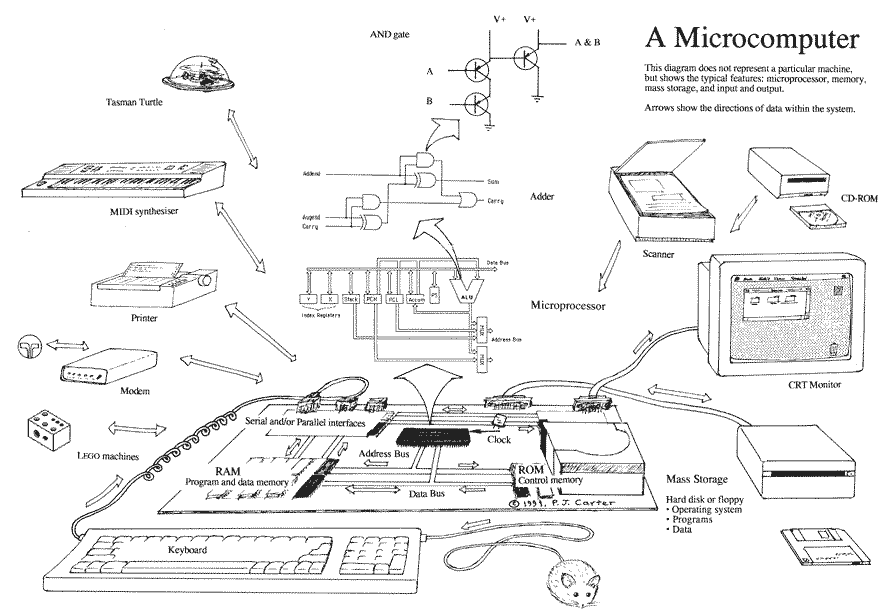 Inhoud
Klanten en begrip tonen
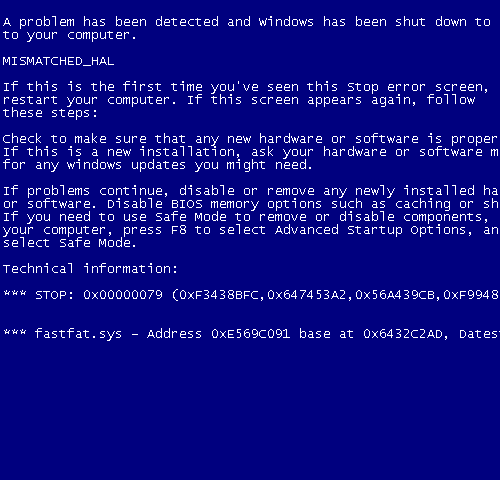 Wat is een helpdesk?

Wat doet een helpdesk?

Hoe komen storingen binnen?

Een storing komt binnen en dan?

Hoog of Lage prioriteit?

Klanten en begrip tonen

Hoe niet om te gaan met klanten

Hoe zorg je ervoor dat iedereen hetzelfde meldingen afhandeld?
Klanten vinden heel vaak dat:
Hun probleem de hoogste prioriteit heeft!

Het veel te lang duurt voordat het probleem wordt verholpen

Dat zei de enige zijn die een probleem hebben met hun pc
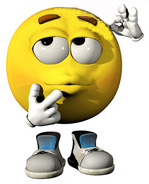 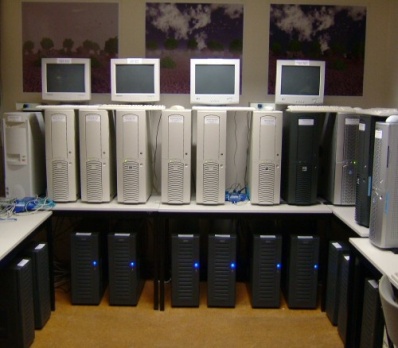 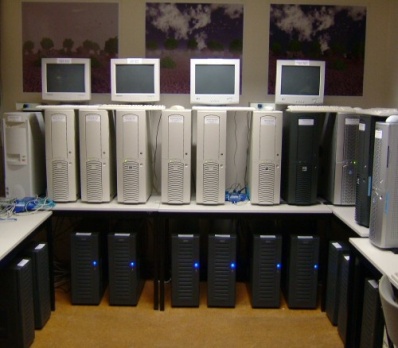 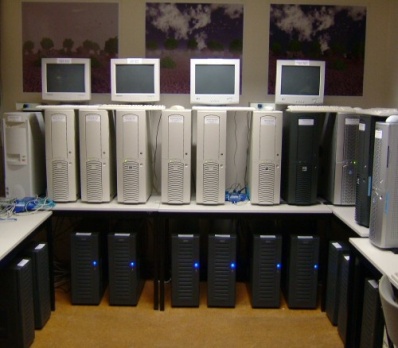 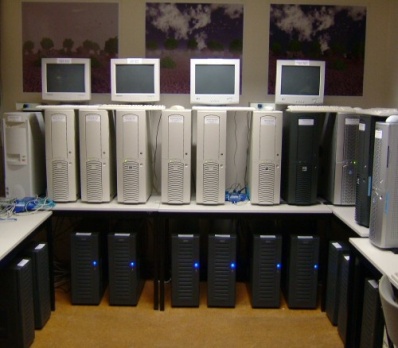 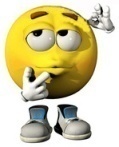 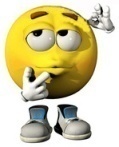 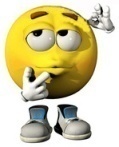 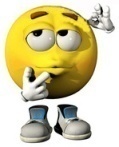 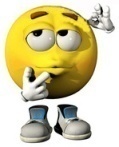 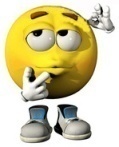 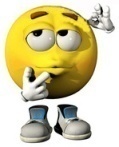 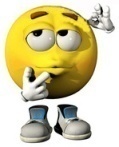 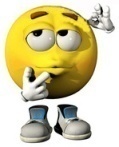 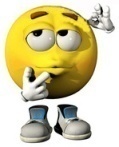 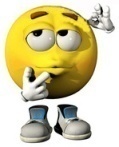 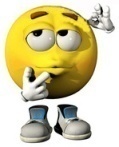 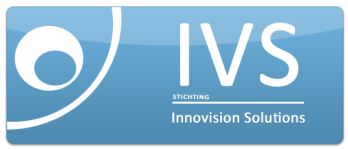 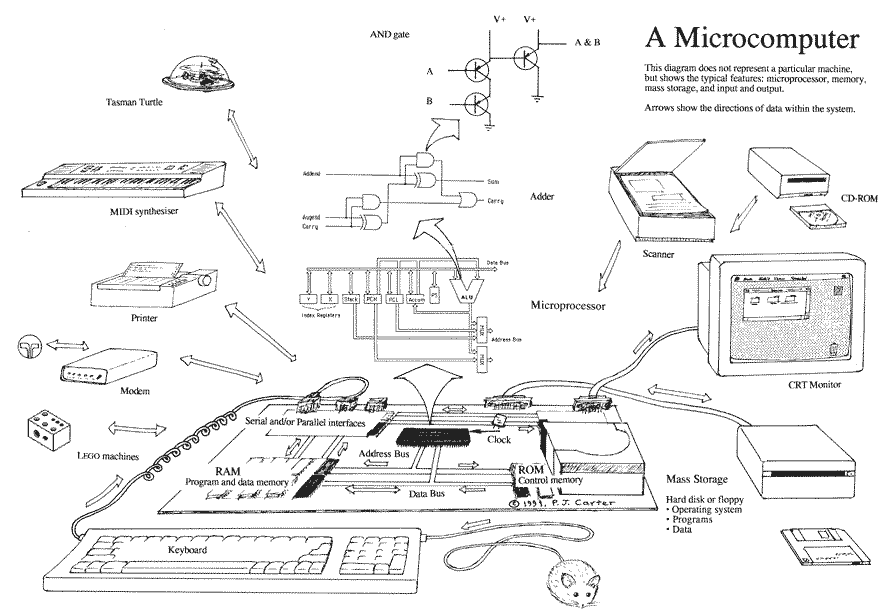 Inhoud
Klanten en begrip tonen
Wat is een helpdesk?

Wat doet een helpdesk?

Hoe komen storingen binnen?

Een storing komt binnen en dan?

Hoog of Lage prioriteit?

Klanten en begrip tonen

Hoe niet om te gaan met klanten

Hoe zorg je ervoor dat iedereen hetzelfde meldingen afhandeld?
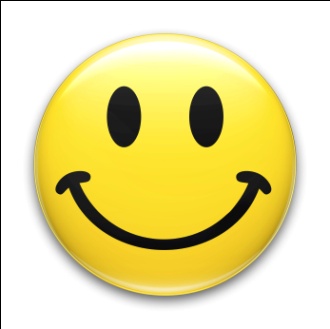 Jullie hebben de taak:

Om de juiste prioriteit te stellen!

En de klant de bevestiging te geven dat hun probleem serieus genomen wordt

Hun op een rustige & begripvolle manier uit te leggen, dat het bij hoge drukte wel is even kan duren voordat het probleem verholpen is
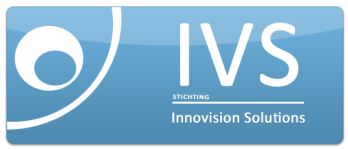 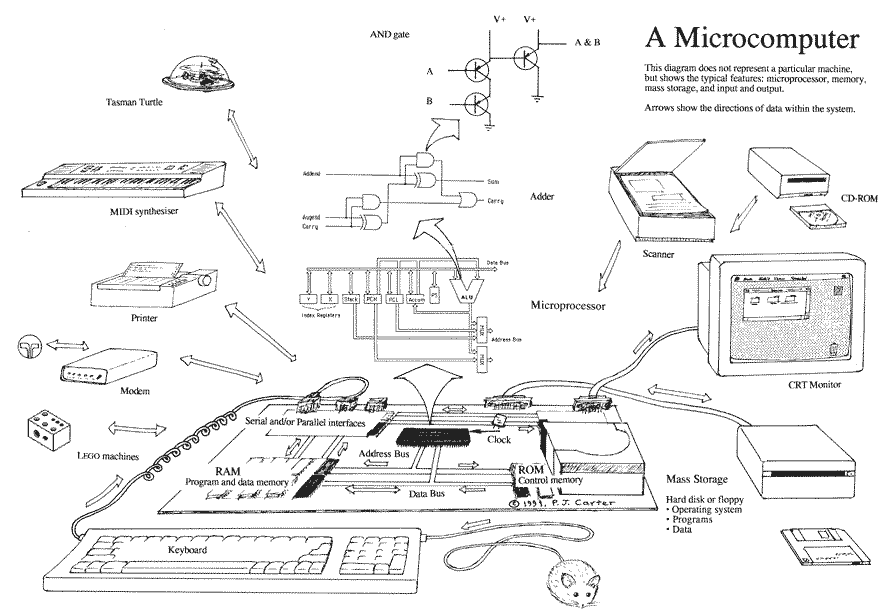 Inhoud
Hoe niet om te gaan met klanten
Wat is een helpdesk?

Wat doet een helpdesk?

Hoe komen storingen binnen?

Een storing komt binnen en dan?

Hoog of Lage prioriteit?

Klanten en begrip tonen

Hoe niet om te gaan met klanten

Hoe zorg je ervoor dat iedereen hetzelfde meldingen afhandeld?
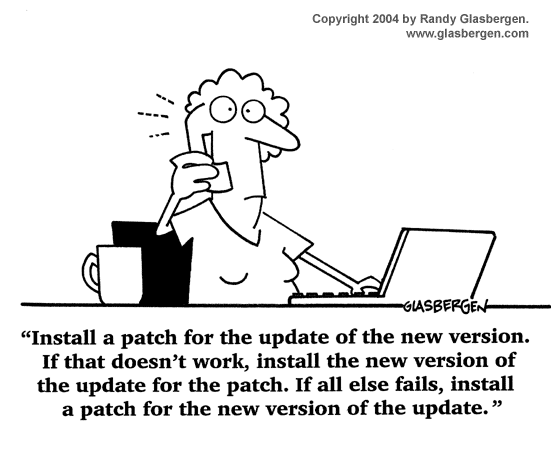 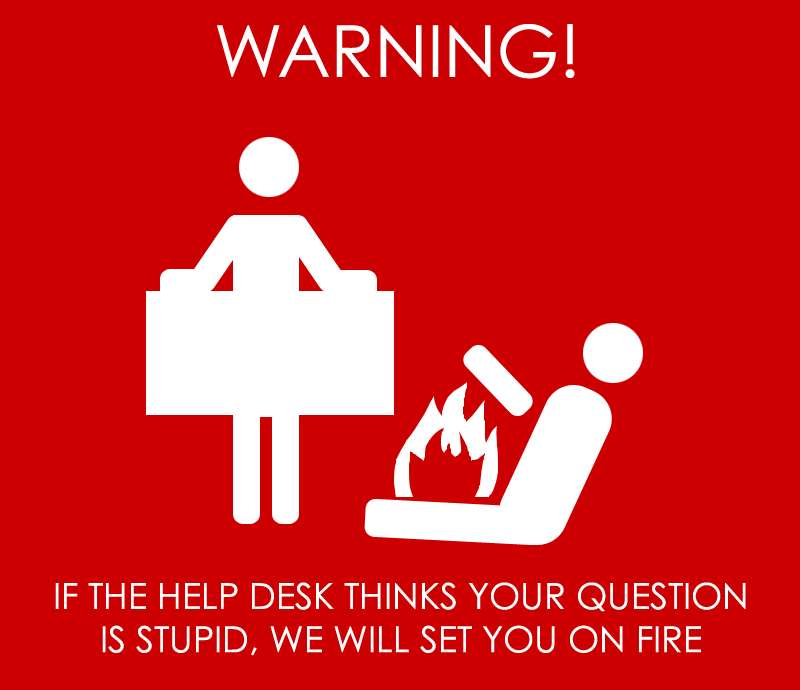 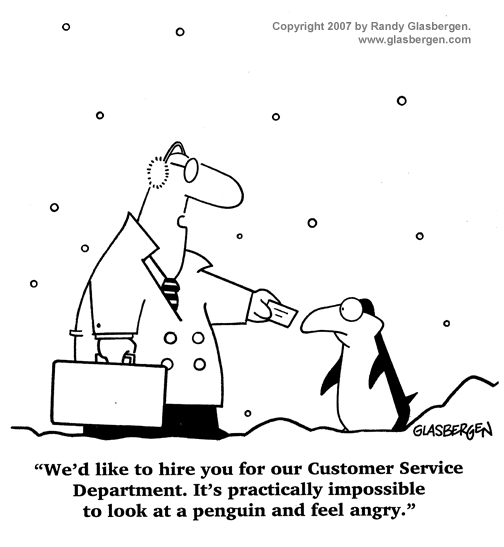 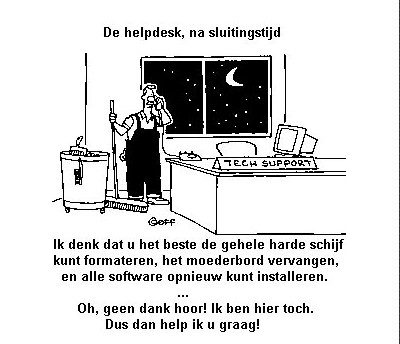 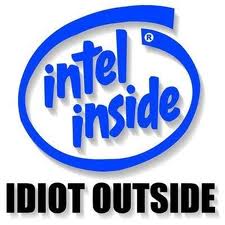 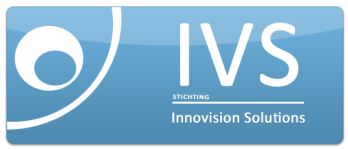 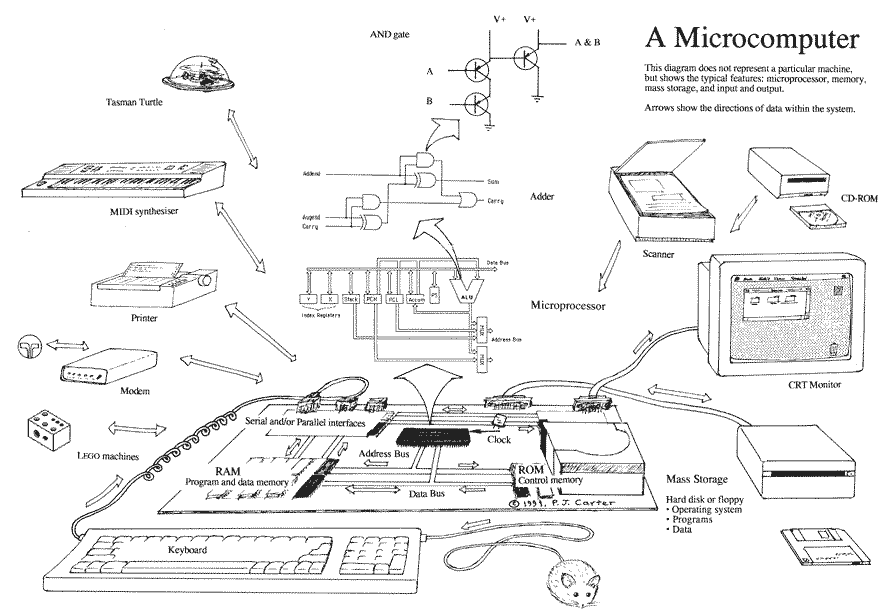 Inhoud
Hoe zorg je ervoor dat iedereen hetzelfde meldingen afhandeld?
Wat is een helpdesk?

Wat doet een helpdesk?

Hoe komen storingen binnen?

Een storing komt binnen en dan?

Hoog of Lage prioriteit?

Klanten en begrip tonen

Hoe niet om te gaan met klanten

Hoe zorg je ervoor dat iedereen hetzelfde meldingen afhandeld?
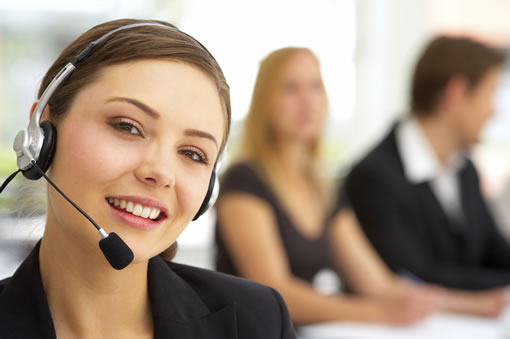 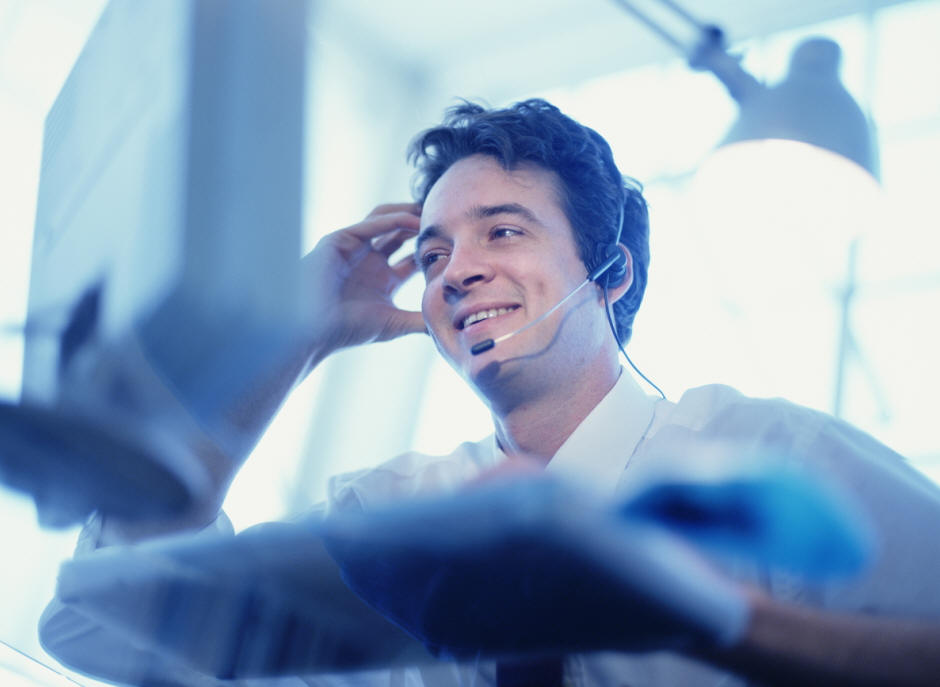 Inge
Jaap
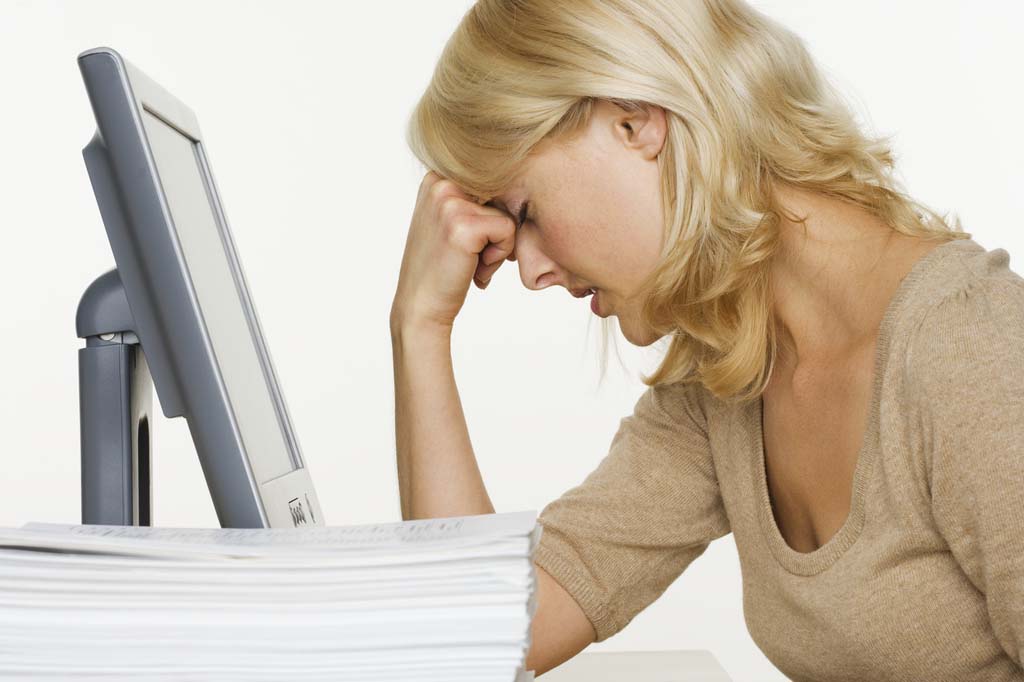 Kunt u het document 
even mailen?
Nee wij ondersteunen
 geen word 2002
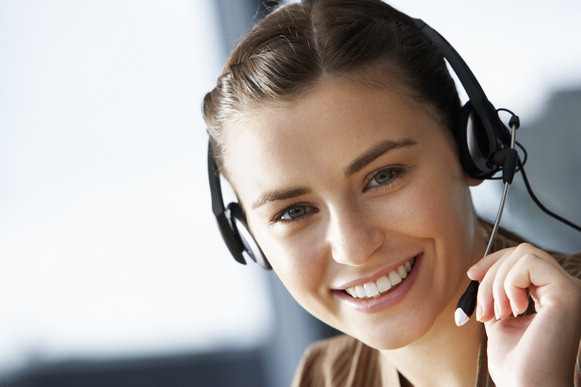 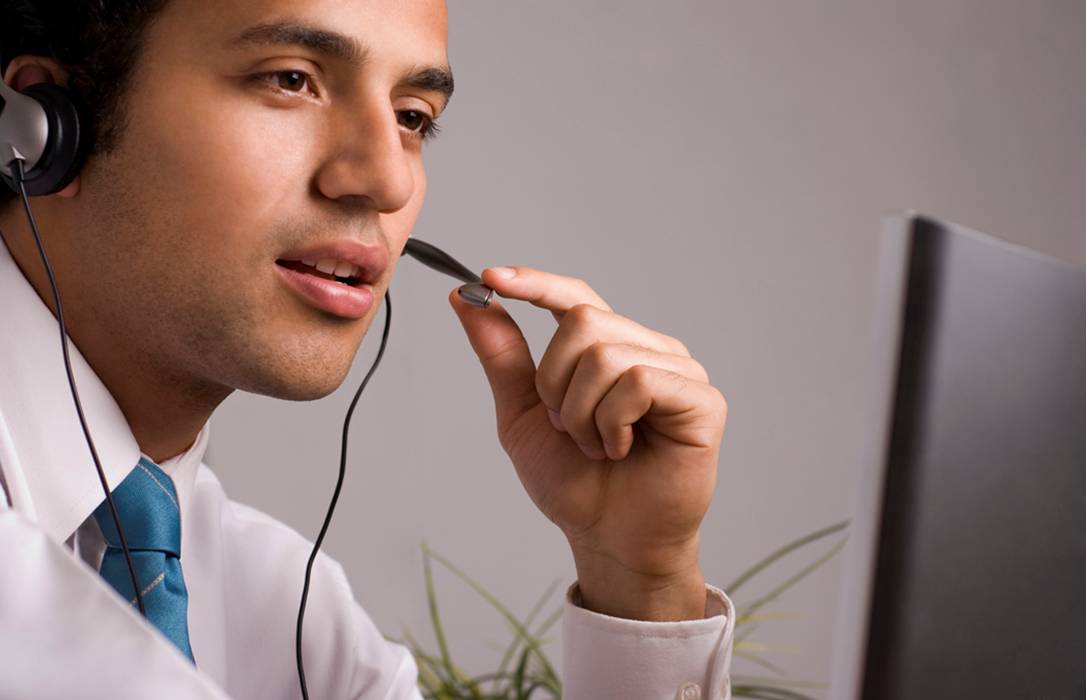 Line
Bert
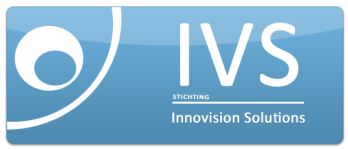 Ik zal de melding registeren u wordt binnen het uur geholpen
Komt u maar gelijk langs
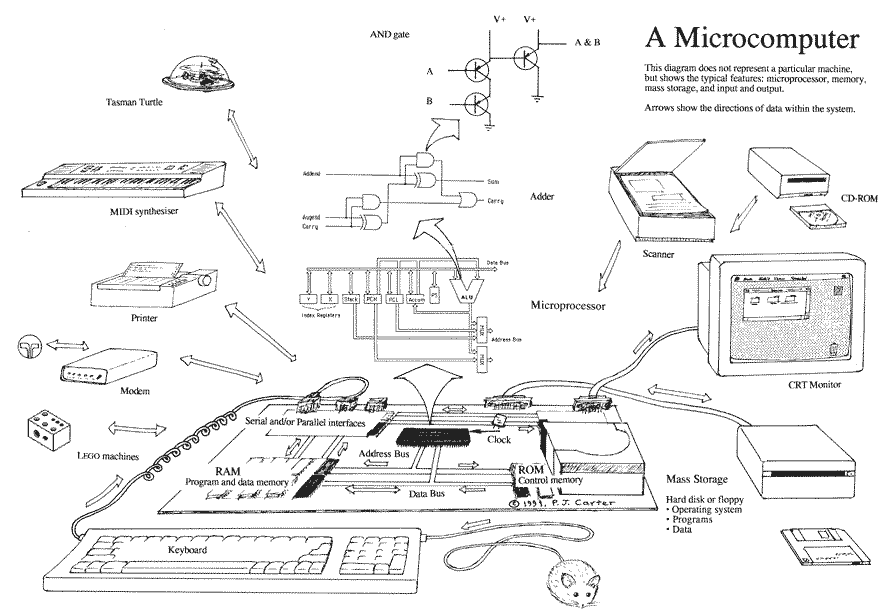 Inhoud
Hoe zorg je ervoor dat iedereen hetzelfde meldingen afhandeld?
Wat is een helpdesk?

Wat doet een helpdesk?

Hoe komen storingen binnen?

Een storing komt binnen en dan?

Hoog of Lage prioriteit?

Klanten en begrip tonen

Hoe niet om te gaan met klanten

Hoe zorg je ervoor dat iedereen hetzelfde meldingen afhandeld?
Met behulp van procedures / flowchars
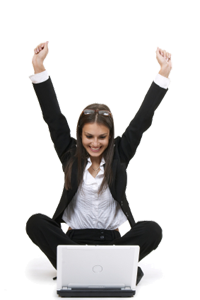 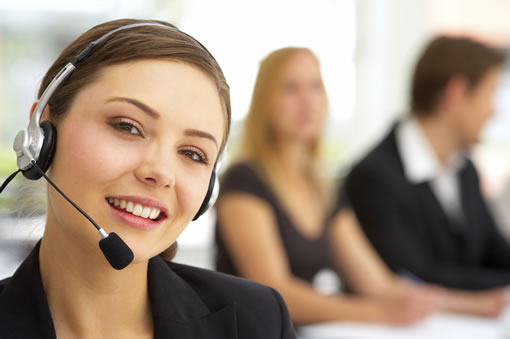 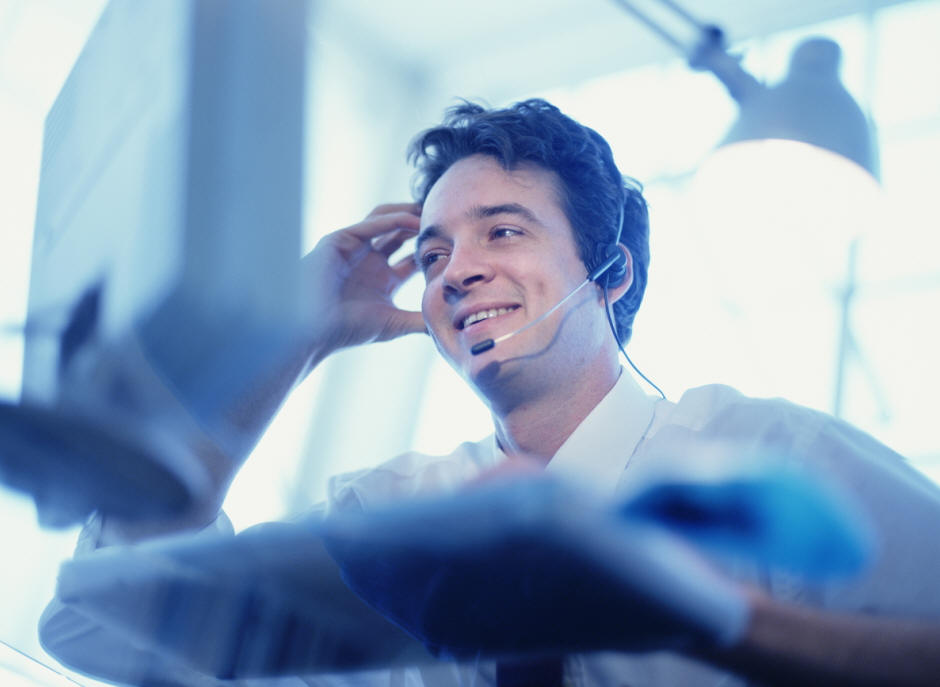 Inge
Jaap
Kunt u het document 
even mailen?
Kunt u het document 
even mailen?
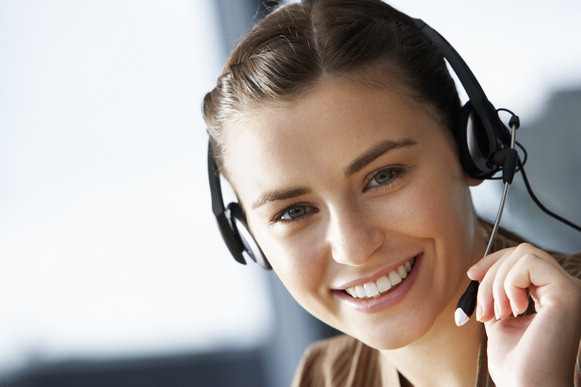 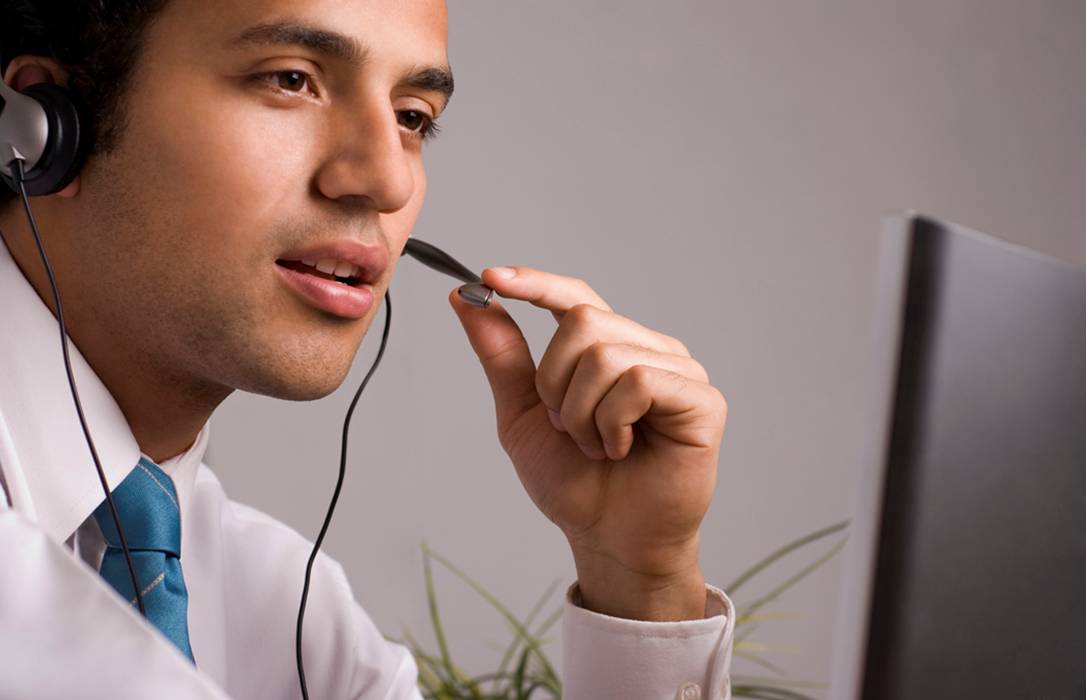 Line
Bert
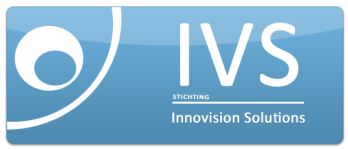 Kunt u het document 
even mailen?
Kunt u het document 
even mailen?
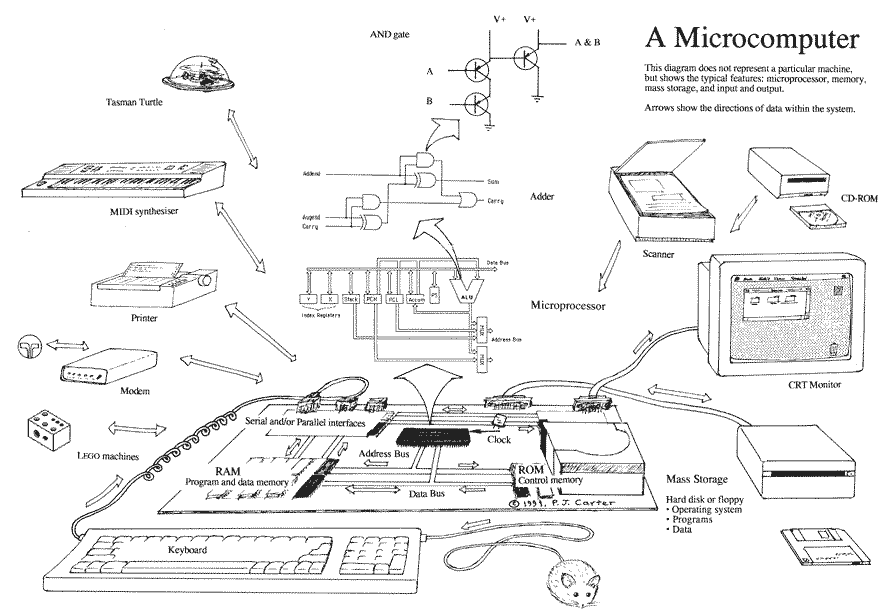 Inhoud
Procedures moeilijk?
Wat is een helpdesk?

Wat doet een helpdesk?

Hoe komen storingen binnen?

Een storing komt binnen en dan?

Hoog of Lage prioriteit?

Klanten en begrip tonen

Hoe niet om te gaan met klanten

Hoe zorg je ervoor dat iedereen hetzelfde meldingen afhandeld?
Wel nee! Procedures zijn duidelijke 
afspraken over hoe je handeld, dit kan je 
eenvoudig in een flowschema zetten:
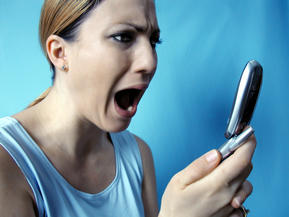 Klant heeft probleem met haar GSM
Wordt ondersteund?
Nee
Ja
Registreer melding
Deel mede dat dit niet ondersteund wordt
Los het probleem op
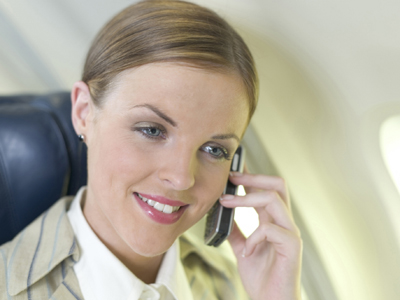 Registreer oplossing
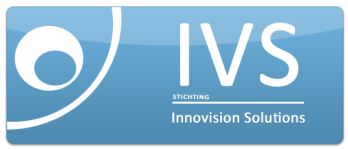 Klaar
Toon wel begrip
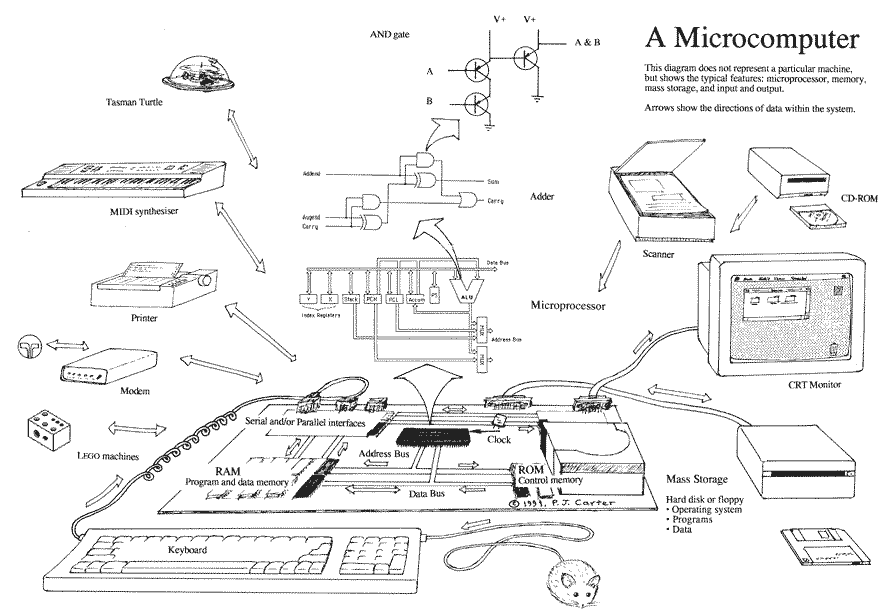 Inhoud
Hoe zorg je ervoor dat iedereen hetzelfde meldingen afhandeld?
Wat is een helpdesk?

Wat doet een helpdesk?

Hoe komen storingen binnen?

Een storing komt binnen en dan?

Hoog of Lage prioriteit?

Klanten en begrip tonen

Hoe niet om te gaan met klanten

Hoe zorg je ervoor dat iedereen hetzelfde meldingen afhandeld?
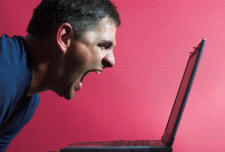 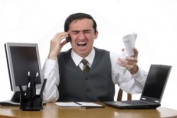 Een helpdesk dient afspraken te maken over het vaststellen van 1ste, 2de, en 3de lijn incidenten
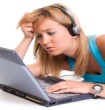 1ste klant contact
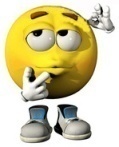 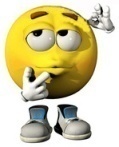 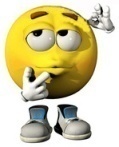 Registratie en oplossen
 1ste lijn incidenten
(Word, PC, Printer
1ste lijn helpdesk medewerkers
2de lijn helpdesk medewerkers
3de lijn helpdesk medewerkers
Doorzetten van 2de lijn incidenten (Backup, Internet, Gebruiker accounts AD)
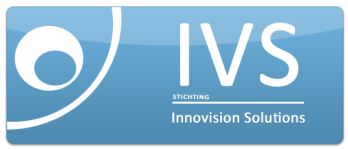 Doorzetten van 3de lijn incidenten (Specifieke kennis gebieden: Routing, Firewall, Exchange mail server, etc)
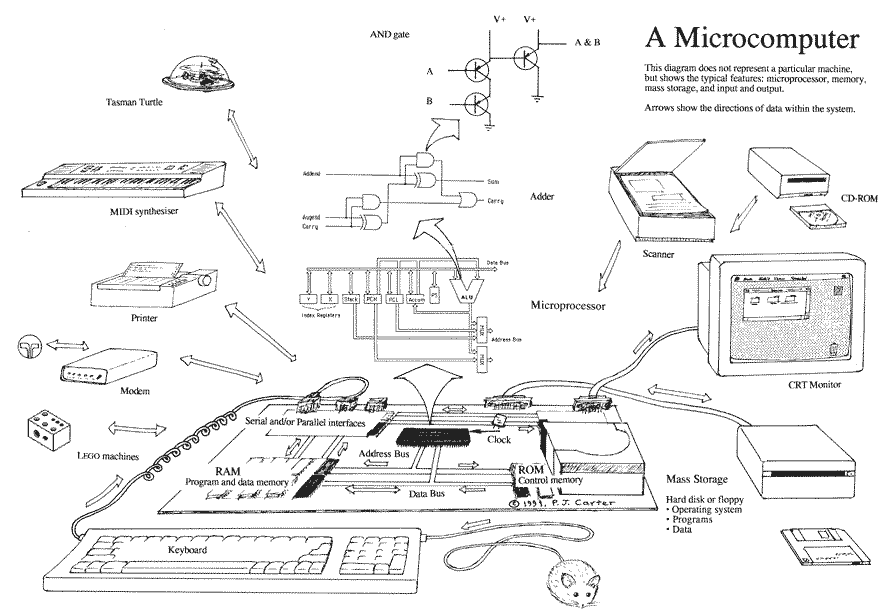 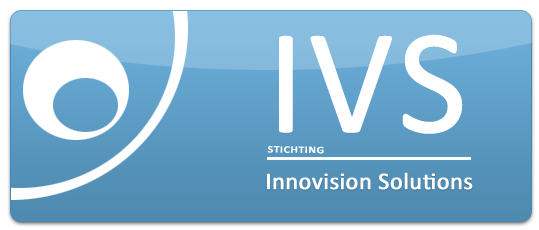 ?